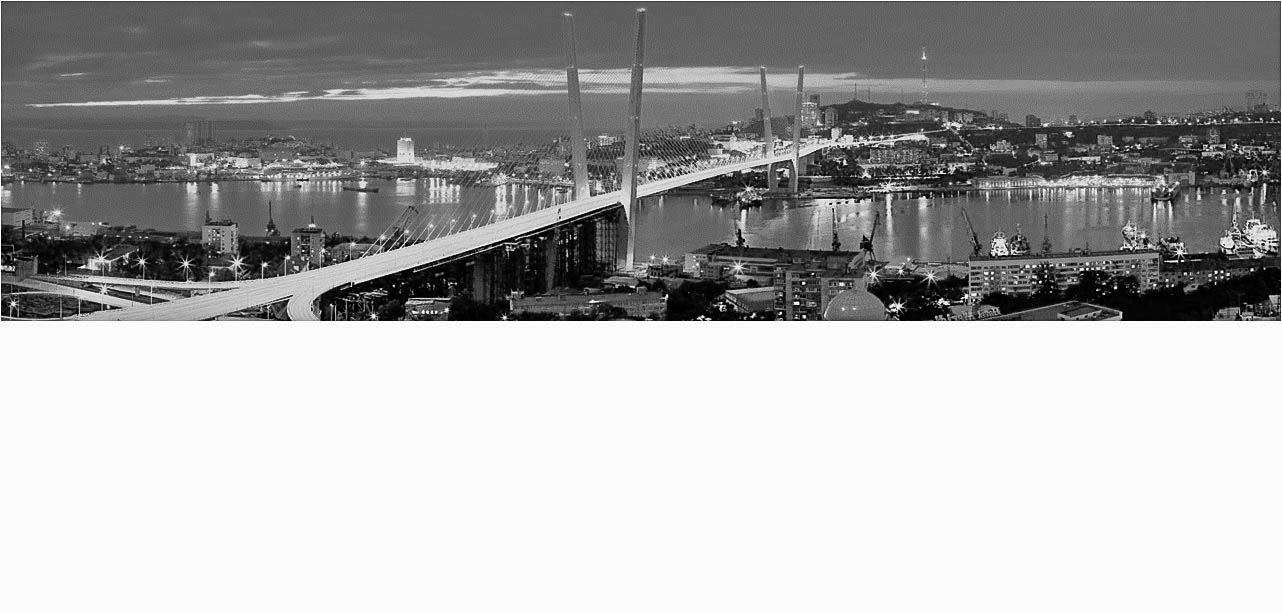 Россия-Китай – актуальные вопросы межбанковского сотрудничества в приграничных территориях
Белов Сергей Владимирович
Начальник 
Дальневосточного главного управления
 Банка России
Макроэкономические показатели
2
Динамика показателей, характеризующих экономику Российской Федерации за 10 лет
Макроэкономические показатели
3
Динамика показателей, характеризующих  банковский сектор экономики Российской Федерации
За 1 полугодие 2017 года  увеличился объем:
 активов банковского сектора на 2,2%;
 кредитов экономике на 1,8%
 кредитов физическим лицам на 3,8%,
   в том числе ипотечных кредитов  на 4%
Экспорт и импорт  товаров
4
Торговля между Россией и Китаем в 2016 году
Рост товарооборота на 2,2% до 69,5 млрд долларов США с начала года
Экспорт и импорт  товаров
5
Товарооборот России с Китаем в Дальневосточном федеральном округе (в тыс. долл. США)
Экспорт и импорт  товаров
6
Географическая структура экспорта в Китай / импорта из Китай приграничных территорий ДФО в 1 квартале 2017 года (в стоимостном выражении)
Межбанковское  сотрудничество
7
Количество корреспондентских счетов ЛОРО/НОСТРО, открытых в национальных и иных валютах  в кредитных организациях (филиалах), расположенных в приграничных с Китаем регионах  Дальневосточного и Сибирского федеральных округов Российской Федерации по состоянию на 01.07.2017 (в единицах)
* доллар США, евро, японская иена
Межбанковское  сотрудничество
8
Количество российских кредитных организаций в приграничных территориях, работающих с платежной системой China Union Pay (в единицах)
Пересечение гражданами государственной границы
9
Перемещение физических лиц через пункты пропуска на российско-китайском участке Государственной границы Российской Федерации, расположенные в приграничных дальневосточных регионах (в т.ч. с целью транзита в другие страны в разрезе приграничных территорий, в ед. человек)
10
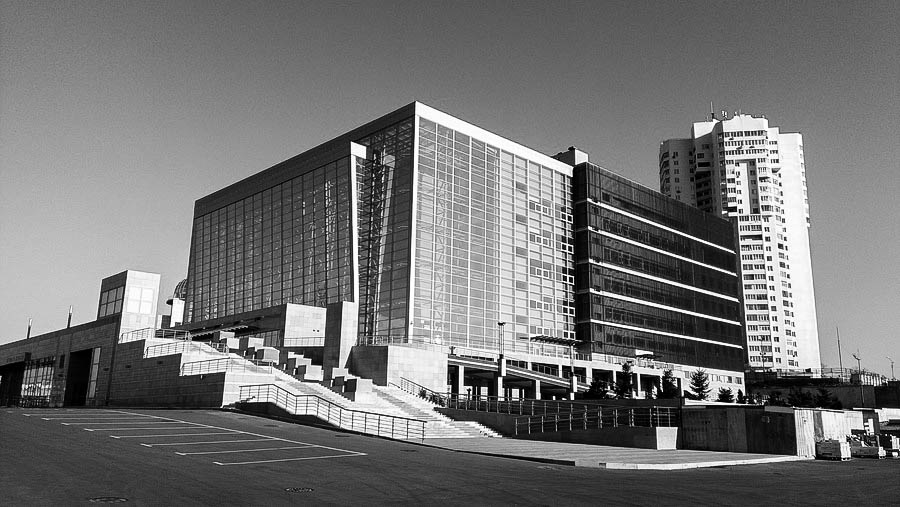 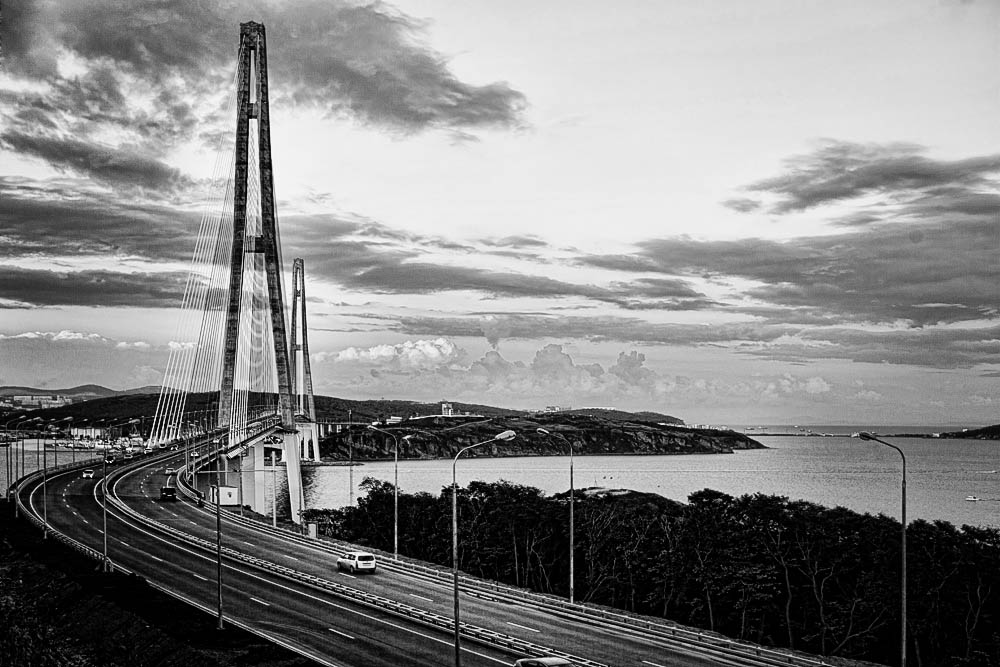 Спасибо за внимание!